Figure 9. Treatment group comparisons of (A) frequency tuning curve bandwidth at 20 dB above threshold, ...
Cereb Cortex, Volume 14, Issue 8, August 2004, Pages 827–839, https://doi.org/10.1093/cercor/bhh041
The content of this slide may be subject to copyright: please see the slide notes for details.
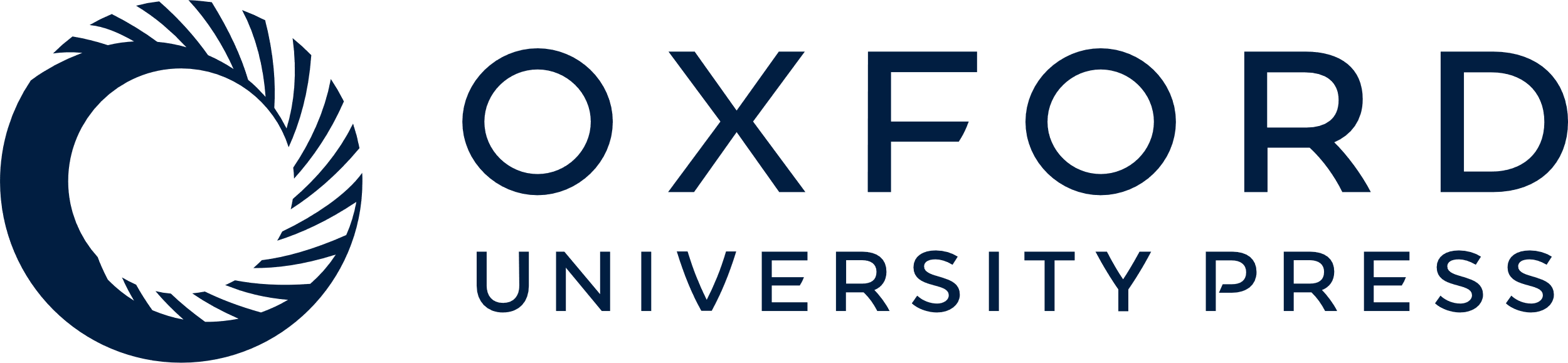 [Speaker Notes: Figure 9. Treatment group comparisons of (A) frequency tuning curve bandwidth at 20 dB above threshold, across the entire frequency range.(B) Bandwidth as a function of the CF. (C–E) Distribution of the logarithms of BW20dB. The geometric mean values for the normal control group was (exponentiation of the log value) 2.22, for the sham control 0.96 and for the kindled group (0.91). Kindled and sham values were not significantly different, but both were significantly smaller than for the normal control (P < 0.0005).


Unless provided in the caption above, the following copyright applies to the content of this slide:]